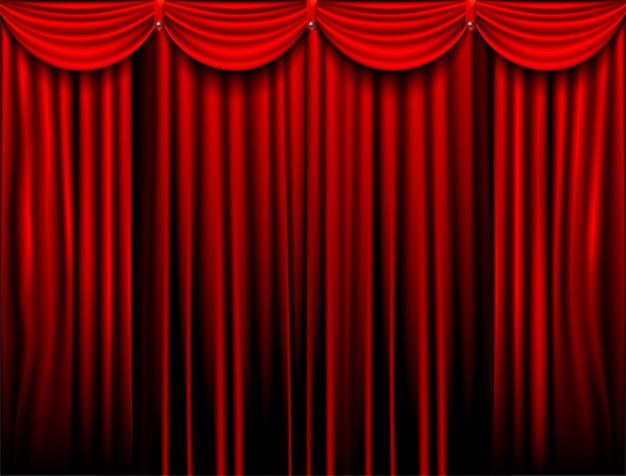 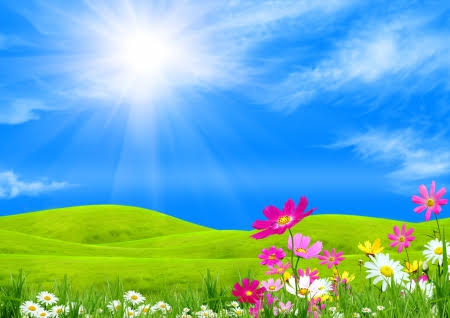 গণিত ক্লাসে তোমাদের
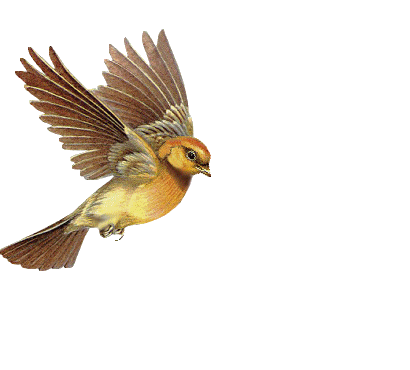 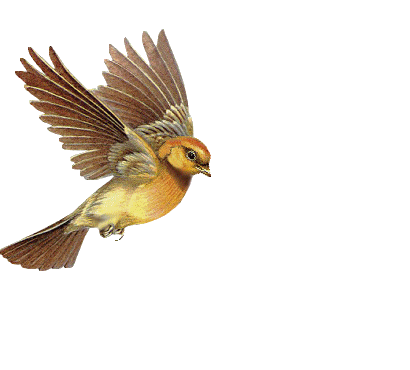 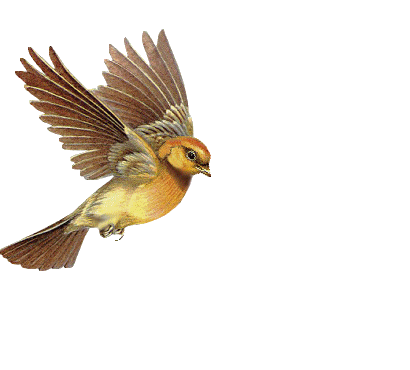 স্বাগতম
পরিচিতি
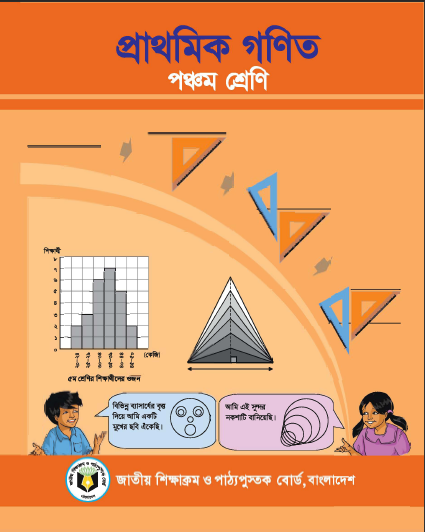 মোহাম্মদ মনিরুজ্জামান
প্রধান শিক্ষক
রাজারচর মোল্যাকান্দি সরকারি প্রাথমিক বিদ্যালয়
শিবচর, মাদারীপুর
মোবাইল: ০১৭২১২৪২৩১৯
E-mail: mztutul2006@gmail.com
বিষয়ঃ প্রাথমিক গণিত  
শ্রেণিঃ পঞ্চম
পাঠঃ চার প্রক্রিয়া সম্পর্কিত সমস্যাবলী
পৃষ্ঠা: ১২
সময়ঃ ৪০ মিনিট
চল একটি ম্যাজিক দেখি
৫×৯ =
৪৫
৫×৯৯ =
৪৯৫
৪৯৯৫
৫×৯৯৯ =
৫×৯৯৯৯ =
৪৯৯৯৫
তাহলে বলতো নিচের গুণফল কত?
৫×৯৯৯৯৯৯ =
৪৯৯৯৯৯৫
2/15/2022
shahnaz ferdausi jui
4
আজকের পাঠ
বন্ধনীর ব্যবহার
এই পাঠ শেষে শিক্ষার্থীরা---
১৪.১.১  কথায় ও চিত্রে বর্ণিত সমস্যাকে গাণিতিক প্রক্রিয়া ব্যবহার করে প্রকাশ করতে পারবে।
১৪.১.২ গুন ও ভাগ সংক্রান্ত সমস্যার গাণিতিক রুপ দিতে পারবে এবং সমাধান করতেপারবে। 
১৪.১.২   গাণিতিক সমস্যা সমাধানে বন্ধনী ব্যবহার করে রাশি গঠন করতে পারবে।
আমরা বন্ধনী প্রতিকগুলো চিনে নেই-
( )
প্রথম বন্ধনী
{ }
দ্বিতীয় বন্ধনী
[ ]
তৃতীয় বন্ধনী
বন্ধনী ব্যবহার করে নিচের হিসাবগুলো করি
প্রথমে আমাদের বন্ধনী ব্যবহারের নিয়ম জানা দরকার।
বন্ধনী ব্যবহারের নিয়ম
১. বাম থেকে ডানে হিসাব করি
২. প্রথমে ভাগ তারপর গুণ এবং সর্বশেষে  যোগ ও বিয়োগ করি।
৩. বন্ধনী থাকলে বন্ধনির ভিতরেরগুলো আগে গণনা করি। প্রথমে প্রথম বন্ধনী ( ), পরে দ্বিতীয় বন্ধনী { } এবং সর্বশেষে তৃতীয় বন্ধনীর [ ] কাজ করি।
সমাধানঃ
নিয়ম ৩
=
+
{
৫
+
}
৩
৪
৩০
২৫ - ৪
}
২৫ - ৪
৩০
নিয়ম ২
{
=
৩
+
২০
+
+
৩
৫০
=
২৫ - ৪
নিয়ম ৩
=
+
- ৪
৩
২
নিয়ম ২
=
৫
৪
-
নিয়ম ১
১
=
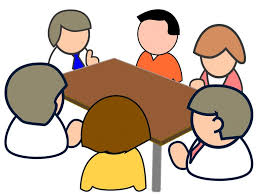 দলীয় কাজ
দলে ভাগ হয়ে দলের বন্ধুদের সাথে আলোচনা করে নিচের নিচের সমস্যাটি সমাধান কর।
জোড়ায় কাজ
পাশাপাশি দু’জন জোড়া হয়ে আলোচনা করে নিচের সমস্যাটি সমাধান কর।
মূল্যায়ন
নিচের প্রশ্নগুলোর সঠিক উত্তরে টিক চিহ্ন দাও-
আবার চেষ্টা কর
সঠিক উত্তর
ক) ৮
খ) ১৮
গ) ২
ঘ) ১২
গ) ৮
আবার চেষ্টা কর
ক) ১২
খ) ১৮
সঠিক উত্তর
ঘ) ২
সঠিক উত্তরের জন্য অপশনগুলোতে ক্লিক করুন।
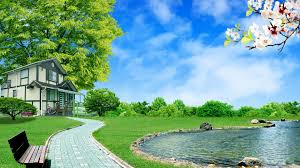 বাড়ির কাজ
নিচের সমস্যাগুলো সমাধান করে আনবে।
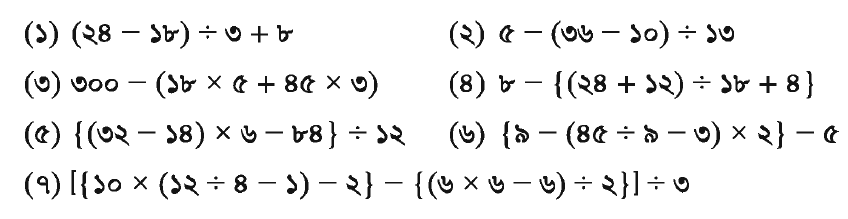 [Speaker Notes: শিক্ষক নিজের ইচ্ছামতো প্রশ্ন করে পাঠ উপস্থাপন করতে পারবেন।]
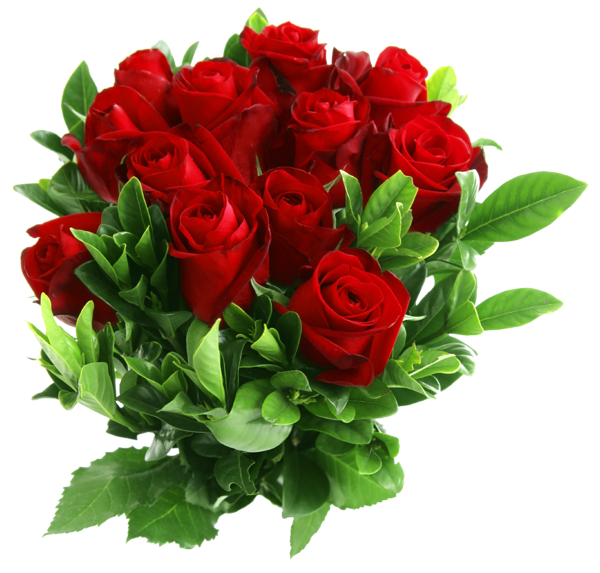 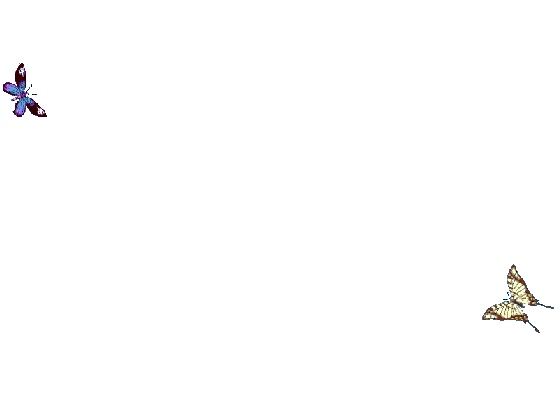 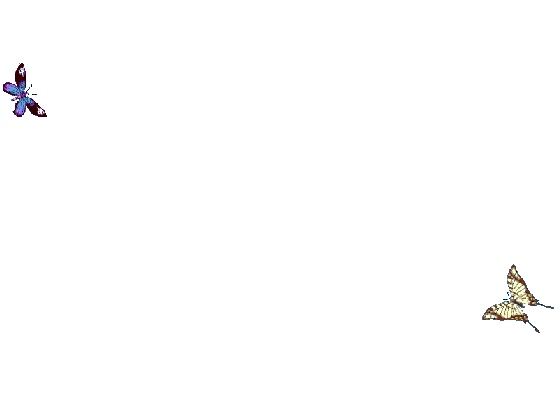 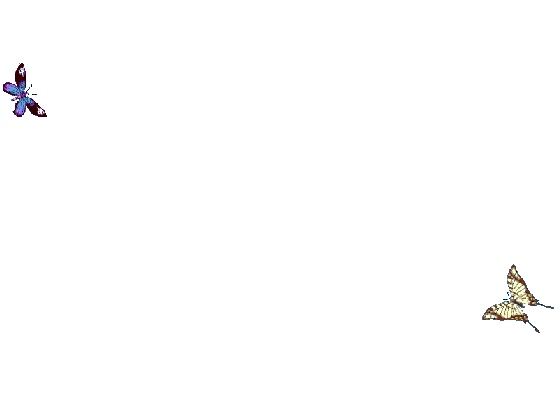 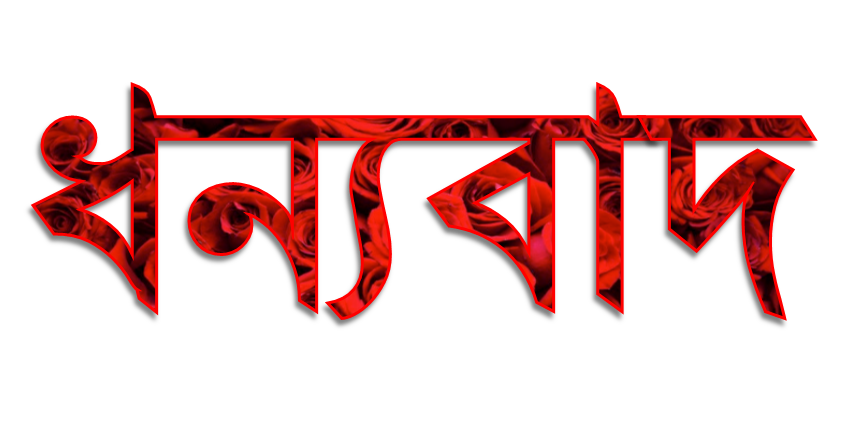 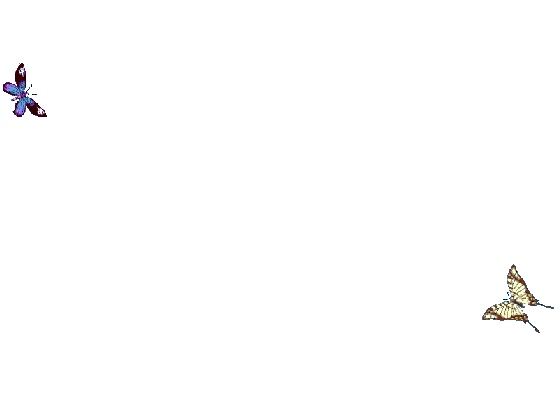 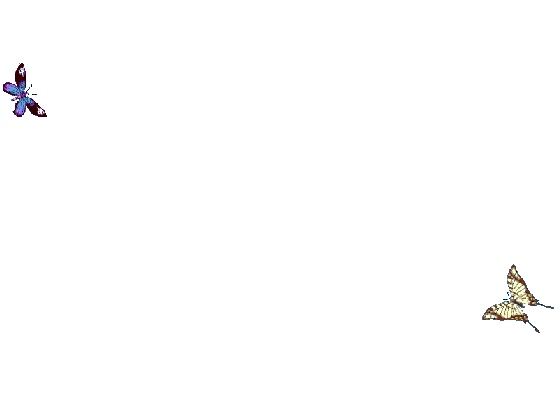